МОРФОФУНКЦИОНАЛЬНОЕ  ОБОСНОВАНИЕ ПРИМЕНЕНИЯ НАНОСТРУКТУРИРОВАННОЙ ГИАЛУРОНОВОЙ КИСЛОТЫ В ЛЕЧЕНИИ ЭКСПЕРИМЕНТАЛЬНОГО  ОСТРОГО ПАНКРЕАТИТА
Шуланова Жанна Жулдасгалеевна
       14.01.17 – Хирургия
      03.03.04 – Клеточная биология, цитология, гистология
  
Научные руководители:
Заслуженный врач РФ, д.м.н., профессор Тарасенко В.С.
Заслуженный деятель науки РФ, д.б.н., профессор Стадников А.А.
ЦЕЛЬ ИССЛЕДОВАНИЯ
- экспериментально – морфологически обосновать возможность местного применения биопластического материала (БМ) на основе наноструктурированной гиалуроновой кислоты (ГК) в лечении экспериментального острого деструктивного панкреатита (ЭОДП).
ЗАДАЧИ ИССЛЕДОВАНИЯ:
1. Оценить характер репаративных гистогенезов в поджелудочной железе (ПЖ) при инфицированном и неинфицированном ЭОДП.

2. Изучить характер репаративных процессов в ПЖ при лечебном использовании БМ на основе наноструктурированной ГК.  

3. Определить роль структурно-функциональной реорганизации лимфоидных органов и печени, экспрессии синтеза про– и антиапоптотических протеинов в обосновании лечебного применения материала на основе наноструктурированной ГК при лечении неифицированного и инфицированного ЭОДП.
ОСНОВНЫЕ ПОЛОЖЕНИЯ ДИССЕРТАЦИИ, ВЫНОСИМЫЕ НА ЗАЩИТУ:
1. В условиях ЭОДП наряду с деструктивными и некротическими изменениями в ПЖ экзокриноциты ацинусов органа продолжают секрецию ферментов, что способствует увеличению протяженности зон некроза, нарастанию явлений панкреатогенной интоксикации, при этом регенераторные процессы в ПЖ лимитированы, особенно при инфицированном панкреонекрозе.
2. Наноструктурированная ГК способствует уменьшению зон  панкреонекроза и способствует их отграничению от жизнеспособных тканей, формированию малодифференцированной соединительной ткани, а также стимулирует реализацию структурами органа своих гистобластических и регенерационных возможностей, через механизмы, включающие процессы апоптоза (экспрессия про - и антиапоптотических генов и синтеза протеина Ki-67), а также потенцирует действие антибиотика.
3. В условиях ЭОДП отмечается угнетение гуморального звена иммунитета - подавляется лимфопоэз,  лимитированы бласттрансформации и вторичная дифференцировка иммунокомпетентных клеток (В-лимфоцитов). При применении наноструктурированной ГК отмечено ее позитивное влияние не только на ткани ПЖ, но и отмечено ее системное действие, в частности позитивное действие на лимфоидные органы: уменьшаются деструктивные процессы в лимфатических узлах (ЛУ) и селезенке, увеличивается количество макрофагов и бласттрансформация клеток, содержание плазмоцитов увеличивается в 3-4 раза, по сравнению с не леченными животными.
МАТЕРИАЛ И МЕТОДЫ ИССЛЕДОВАНИЯ
Материал: белые половозрелые лабораторные крысы-самцы (240 особей массой 280-300 г). Объекты: ПЖ, печень, селезенка, лимфатические узлы.
Методы исследования: Светооптические (окраска парафиновых гистосрезов гематоксилином Майера и эозином),  морфометрические и иммуногистохимические (оценка экспрессии проапоптотического белка caspase-3, антиапоптотического протеина  Bcl-2,  маркера пролиферации Ki-67 с использованием моноклональных антител фирмы Дако [Дания]) методы исследования со статистической обработкой количественных показателей.
СЕРИИ ЭКСПЕРИМЕНТА
В I группу вошли 16 животных с ЭОДП без инфицирования и без проведения какого-либо лечения – контрольная группа.
Во II группе 64 животных с асептическим ЭОДП были разделены на четыре подгруппы по 16 животных, которые получали лечение: 

А–ГК-плёнка (1,0 х 0,5 см, однократно);
В–ГК-гель (0,5 - 1,0 мл/сут, ежедневно);
С–ГК-плёнка (1,0 х 0,5 см, однократно)+ципрофлоксацин (100 мг/кг/сут в/м);
D–ГК-гель (0,5 - 1,0 мл, ежедневно) + ципрофлоксацин (100 мг/кг/сут в/м).
В III и IV группы вошло по 64 животных с ЭОДП, которые были инфицированы  E. coli и S. aureus соответственно, в дозе 3х106 микробных клеток, путём однократного перорального введения взвеси микробов в день операции. Животные обеих групп также были поделены на четыре подгруппы по 16 животных и получали лечение аналогичное животным II серии.

В V группу вошло 32 животных, из которых 16 животных были инфицированы E. coli (подгруппа А), а остальные 16 - S. aureus (подгруппа В), также путём перорального введения в день операции в той же дозировке. Обе подгруппы не получали никакого лечения
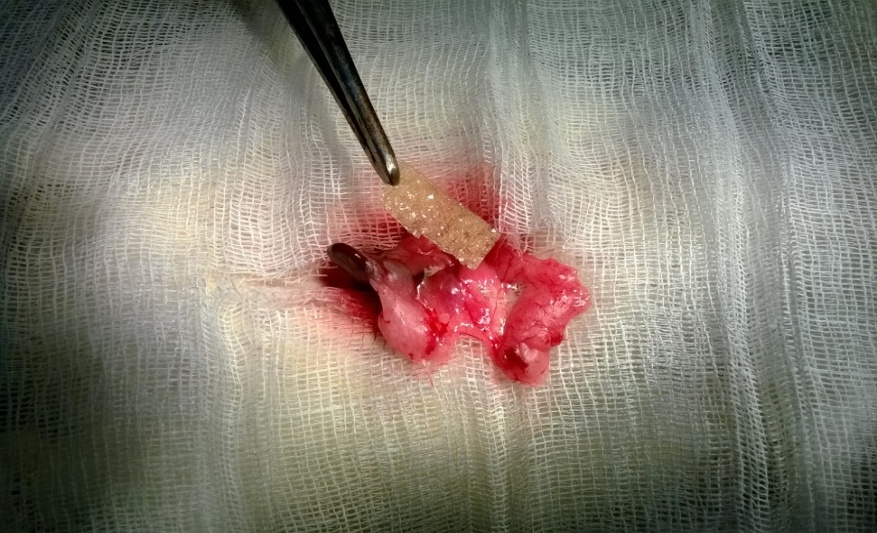 Животным в месте повреждёния, выполняли адгезию ГК в виде плёнки, рану брюшной полости зашивали наглухо.
В подгруппах В и D во время операции, область ПЖ орошали гелем ГК.
ОЦЕНКА КЛИНИЧЕСКОГО СОСТОЯНИЯ ЖИВОТНЫХ
ОБЩАЯ ЛЕТАЛЬНОСТЬ ПО ГРУППАМ
I группа (неифицированный ЭОДП без лечения)
7-е сутки 
Геморрагический панкреонекроз
14-е сутки 
       Формирование парапанкреатического плотного инфильтрата.
I группа (неифицированный ЭОДП без лечения)
3-и сутки
 Участок ткани ПЖ
 А – сладжирование форменных элементов крови в капилляре;
 Б – отек и некроз панкреатоцитов и клеток островкового аппарата железы.
1-е сутки
Отёк стромы и паренхимы поджелудочной железы, дискомплексация ацинусов.
Б
Б
А
I группа (неифицированный ЭОДП без лечения)
1-е сутки
Отек центролобулярных гепатоцитов
1-е сутки
Преобладание красной пульпы в селезенке. Малоактивные герминативные центры в белой пульпе.
I группа(неифицированный ЭОДП без лечения)
7-е сутки
    Участок панкреонекроза с тромбированным кровеносным сосудом.
V группа(инфицированный E. coli ЭОДП без лечения)
3-и сутки, подгруппа А    
   
    А – полнокровие сосудов ПЖ;
    Б – дилатация петель и полнокровие сосудов тонкого и толстого кишечника.
А
Б
Б
V группа(инфицированный E. coli ЭОДП без лечения)
3-и сутки, подгруппа А 
А - отёк стромы и паренхимы, дискомплексация ацинарных отделов панкреатоцитов;
Б – микробная транслокация.
7 сутки, подгруппа А
Некроз ткани поджелудочной железы
Б
А
Б
V группа(инфицированный E. coli ЭОДП без лечения).
3 сутки, подгруппа А
Фрагмент дольки печени

А – гепатоциты с дистрофическими изменениями
Б – центральная артерия
В – центральная вена
С – желчный проток
С
В
Б
А
II группа (неинфицированный ЭОДП с местным применением ГК-пленка в сочетании с антибиотиком).
Фрагмент поджелудочной железы
   
    А - вид биопластического материала в виде пленки к 14-м суткам эксперимента;
   
    Б - вид восстановленной ткани поджелудочной железы.
Б
А
Б
II группа (неинфицированный ЭОДП с местным применением ГК-пленка в сочетании с антибиотиком).
7-е сутки, подгруппа А
 Малодифференцированная соединительная ткань
7 сутки, подгруппа В
 А - зона некроза; 
 Б - формирующиеся фибриллярные структуры
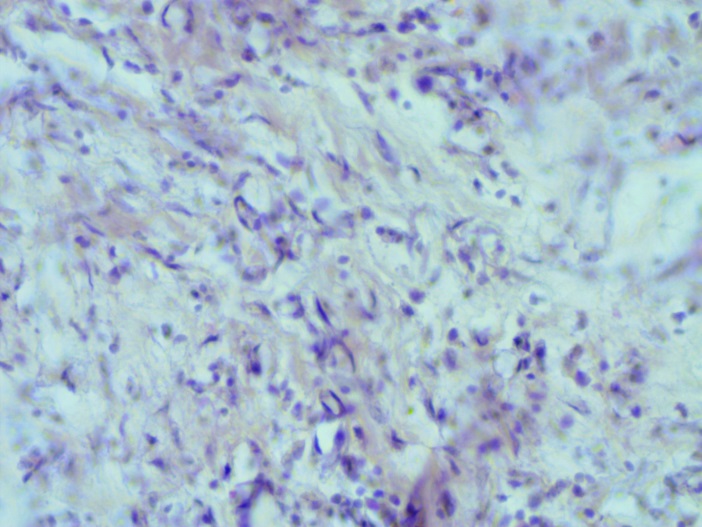 А
Б
II группа (неинфицированный ЭОДП с местным применением ГК-гель).
7 сутки, подгруппа D
Сохранность гепатоцитов 
с признаками нарушения 
архитектоники балочных 
структур
II группа (неинфицированный ЭОДП с местным применением ГК-гель)
3 сутки, подгруппа С
Неактивные герминативные центы в лимфоидных фолликулах селезенки.
14 сутки, подгруппа А
Пролиферативные процессы в  лимфоузле.
III группа(инфицированный E. coli ЭОДП с местным применением ГК-пленка, в сочетании с антибиотиком).
1 сутки, подгруппа В.

    А – некротизированные панкреатоциты
    Б – лейкоцитарно-лимфоцитарная инфильтрация в области панкреонекроза
Б
А
III группа(инфицированный E. coli ЭОДП с местным применением ГК  (пленка), в сочетании с антибиотиком).
7-е сутки, подгруппа В
Лейкоцитарно-
лимфоцитарная
инфильтрация в
центролобулярном 
отделе дольки 
печени
IV группа(инфицированный S. aureus ЭОДП с местным применением ГК-пленка).
7-е сутки, подгруппа С
   
    Сохранность панкреатоцитов ПЖ и участка островка Лангерганса.
IV группа(инфицированный S. aureus ЭОДП с местным применением ГК-гель, в сочетании с антибиотиком).
3 сутки, подгруппа D
Селезенка
3 сутки, подгруппа С
Мозговые синусы лимфатического узла
Показатели митотической активности (МИ ‰) и экспрессии протеина Ki-67 панкреатоцитов паранекротической зоны в условиях неифицированного ЭОДП при применении ГК и ципрофлоксацина
* Подсчет осуществлен при помощи окулярной сетки Г.Г. Автандилова (об. 90, ок. 10)
Цитологическая характеристика течения ЭОП, в условиях лечения (А, В)
*Морфометрические исследования идентичных гистологических срезов (окулярная вставка 25 мм2, об. 90, ок. 10)
ВЫВОДЫ
1. Ультраструктурные изменения в ПЖ при ЭОП без лечения сопровождаются микроциркуляторными нарушениями, ишемией, некрозом панкреатоцитов, и в то же время сохранением ферментативной активности панкреатоцитов паранекротической зоны, приводящие к большему распространению аутокаталитических и некробиотических изменений и более быстрому наступлению третей фазы заболевания (гнойно-септических осложнений).
2. Применение наноструктурированной ГК (пленка, гель) при лечении ЭОП способствует уменьшению отека железы, восстановлению микроциркуляции, приводит к отграничению области некроза от здоровых тканей и лизису детрита, тем самым создает благоприятные условия к более быстрому наступлению репаративных процессов, улучшению состояния экспериментальных животных, значительному снижению летальности при  сравнении групп с неинфицированным и инфицированным ОДП (в 2,5 – 2,8 раза), которым не проводилось никакое лечение.
3. Сочетанное применение наноструктурированной ГК с ципрофлоксацином, лимитирует развитие гнойно-некротических процессов, благоприятно влияют на миграцию клеток фибробластического дифферона в область повреждения ПЖ, заполняя пространство на месте лизированного детрита малодифференцированной соединительной тканью.
4. Проведенный имунноцитохимический анализ показал, что на фоне применения биополимера ГК в виде пленки и геля, особенно в комбинации с ципрофлоксацином, в ПЖ происходит возрастание количества антиапоптотического белка Bcl-2 и белка Ki-67, которые инициирует фазу пролиферации. На фоне этого снижается синтез проапоптотического белка сaspase-3. Все это свидетельствует об инициации процессов пролиферации и репарации в ПЖ.
5. При ЭОП морфофункциональные изменения внутренних органов не ограничиваются только изменениями в самой ПЖ, но они сопряжены с морфологическими и функциональными изменениями в печени, селезенке и лимфатических узлах (особенно при инфицировании E. coli), что свидетельствует о системных нарушениях при ОДП.
6. Применение наноструктурированной ГК для лечебной коррекции ЭОП (стерильного и инфицированного) нормализует цитофизиологические процессы не только в самой ПЖ, но и в печени. Проводимые лечебные мероприятия с применением биополимера ГК, создает условия для активации гуморального звена иммунитета у животных получавших лечение даже в условиях инфицирования.
7. Проведенные экспериментально-гистологические исследования позволяют рекомендовать способ местного лечения панкреонекроза наноструктурированной ГК для и внедрения в работу практической хирургии, занимающейся проблемами деструктивного панкреатита.
Благодарю за внимание!